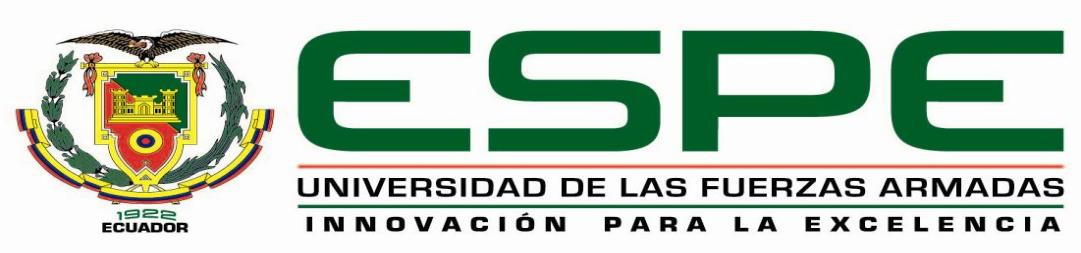 DEPARTAMENTO DE CIENCIAS DE LA COMPUTACION
  
CARRERA DE MAESTRÍA EN GERENCIA DE SISTEMAS XVII PROMOCIÓN

 
 TRABAJO DE TITULACIÓN, PREVIO A LA OBTENCIÓN DEL TÍTULO DE MAGISTER EN GERENCIA DE SISTEMAS 
  
TEMA: PROPUESTA DE GUIA PARA EL DESARROLLO DE APLICACIONES BASADO EN EL ESTANDAR ISO 29110-5
  
AUTOR: YUMBAY REMACHE, MARÍA CAROLINA
 
 DIRECTOR: CAMPAÑA ORTEGA, EDUARDO MAURICIO
 
 SANGOLQUÍ - 2019
AGENDA
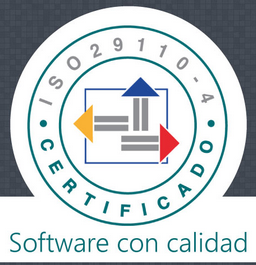 INTRODUCCIÓN
	Problema
	Objetivos
	Importancia

FUNDAMENTO TEÓRICO
	Modelos de Calidad
	
ESTANDAR DE DESARROLLO BASADO EN ISO/IEC 29110

CONCLUSIONES

RECOMENDACIONES
INTRODUCCIÓN
Las distintas certificaciones orientadas a conseguir productos de calidad, hacen que las empresas mejoren el servicio y la calidad del producto, sabiendo que un limitante es la falta de recursos y tiempo, la carencia de alguna certificación reduce la competitividad en el mercado. 
El tiempo y la inversión son puntos críticos para implementar una certificación en especial en las Pequeñas organizaciones

La gran mayoría de empresas son de tamaño pequeño y tienen muchos problemas en su productividad y calidad debido a que no aplican normas y estándares de calidad.

ISO/IEC 29110, propone una metodología de mejora de calidad de desarrollo software, para que una organización pueda ser más competitiva.
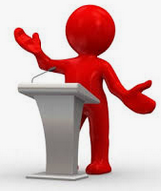 PROBLEMA
Las empresas conocen sobre normas, modelos o guías que permitan ofrecer productos de calidad, pero el principal inconveniente para la implementación en una Pequeña Organización (PO) es la falta de recursos económicos para la inversión.
OBJETIVOS
Objetivo General

Realizar una guía para el desarrollo de aplicaciones basados en el estándar ISO 29110-5 Perfil Básico para poner a disposición de unidades de TI dedicadas al desarrollo del software.

Objetivos Específicos
	
Realizar un Estudio del Arte de modelos relevantes de calidad de Software. 
Investigar la Norma ISO 29110 Perfil Básico, y otros modelos de gestión de proyectos que ayudan a empresas a formalizar y mejorar sus procesos para ser más competitivos.
Elaborar la guía para el desarrollo de aplicaciones basada en el estándar ISO/IEC 29110 Perfil Básico.
Importancia
Es necesario plantear una solución dirigida a adoptar un modelo que ayude a mejorar la calidad de la industria del software en el Ecuador. Por tal motivo se propone realizar una “Guía para el desarrollo de aplicaciones basado en ISO 29110-5 Perfil Básico”, que servirá de gran ayuda a las pequeñas organizaciones interesadas en adoptar este estándar, para conseguir un producto software mucho más maduro, con lo cuál su ventaja competitiva será evidente con referencia a organizaciones que no la adopten.
MODELOS DE CALIDAD
Permitir evaluar al producto, ya sea de forma cualitativa o cuantitativa, para poder proponer estrategias que permitan mejorar procesos en las diferentes etapas.
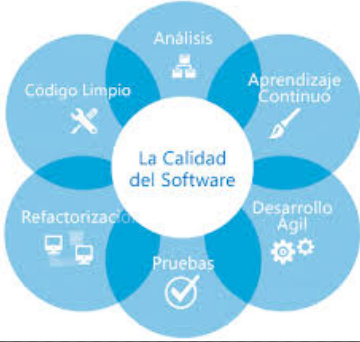 ISO/IEC 12207
Proporciona procesos definidos, contiene procesos, actividades y tareas que se pueden emplear para adquirir, suministrar, desarrollar, operar y mantener productos software, cubre además el control y la mejora de estos procesos.
Proceso del ciclo de vida del Software ISO/IEC 12207
Procesos de Reutilización
ISO/IEC 15504
Es un estándar internacional para la evaluación y mejora de procesos, aplicable a cualquier organización que desee conocer y mejorar la capacidad de sus procesos.

Se trata de una norma que reúne las buenas practicas que permitirán generar un procedimiento practico destinado a las organizaciones dedicadas a la generación de software de calidad.
CMMI (Capability Maturity Model)
Es una evolución de la metodología CMM, es el modelo más utilizado por empresas de construcción de software, proporciona una base para la evaluación de la madurez de las mismas y una guía para implementar una estrategia para la mejora continua.
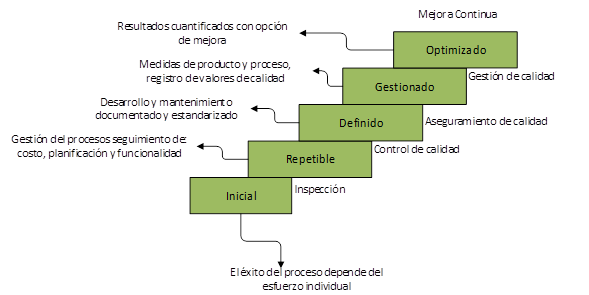 NORMA ISO 9000
Las normas 9000 establecen los fundamentos, directrices y requisitos para los Sistemas de Gestión de calidad (SGC), que abarca la cuestión de cómo se fabrica el producto o servicio más que saber qué es lo que se produce.

El sistema de gestión de la calidad con base en ISO 9000 es genérico por naturaleza y aplicable a todas las empresas, independientemente de su tipo y del tamaño del negocio, incluidas las pequeñas y medianas empresas (PYMES) y a todas las categorías de productos, ya sean hardware, software, materiales procesados o servicios
ISO/IEC 29110
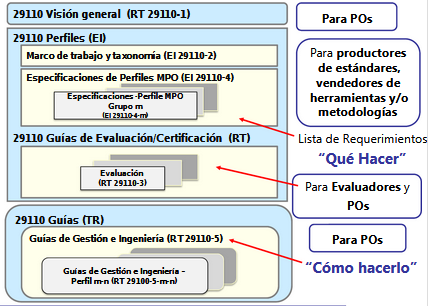 ISO 29110 comparados con otras metodologías.
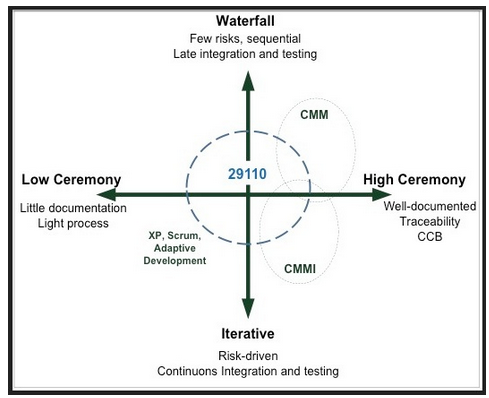 Construcción de la Guía basado en la norma ISO 29110
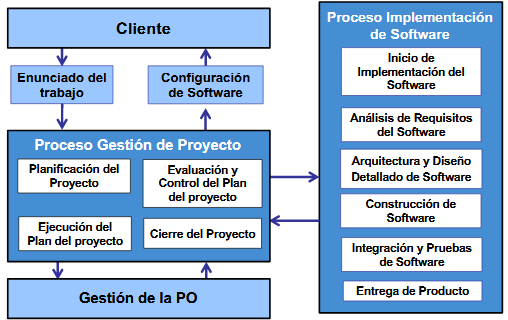 Objetivos del proceso de GP
Actividades de la Gestión de Proyecto
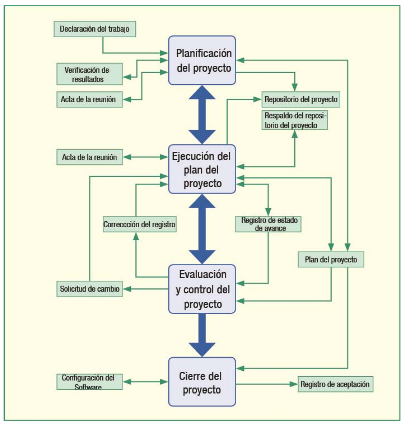 Objetivos del proceso de Implementación de Software
Actividades del proceso de Gestión de Implementación del Software
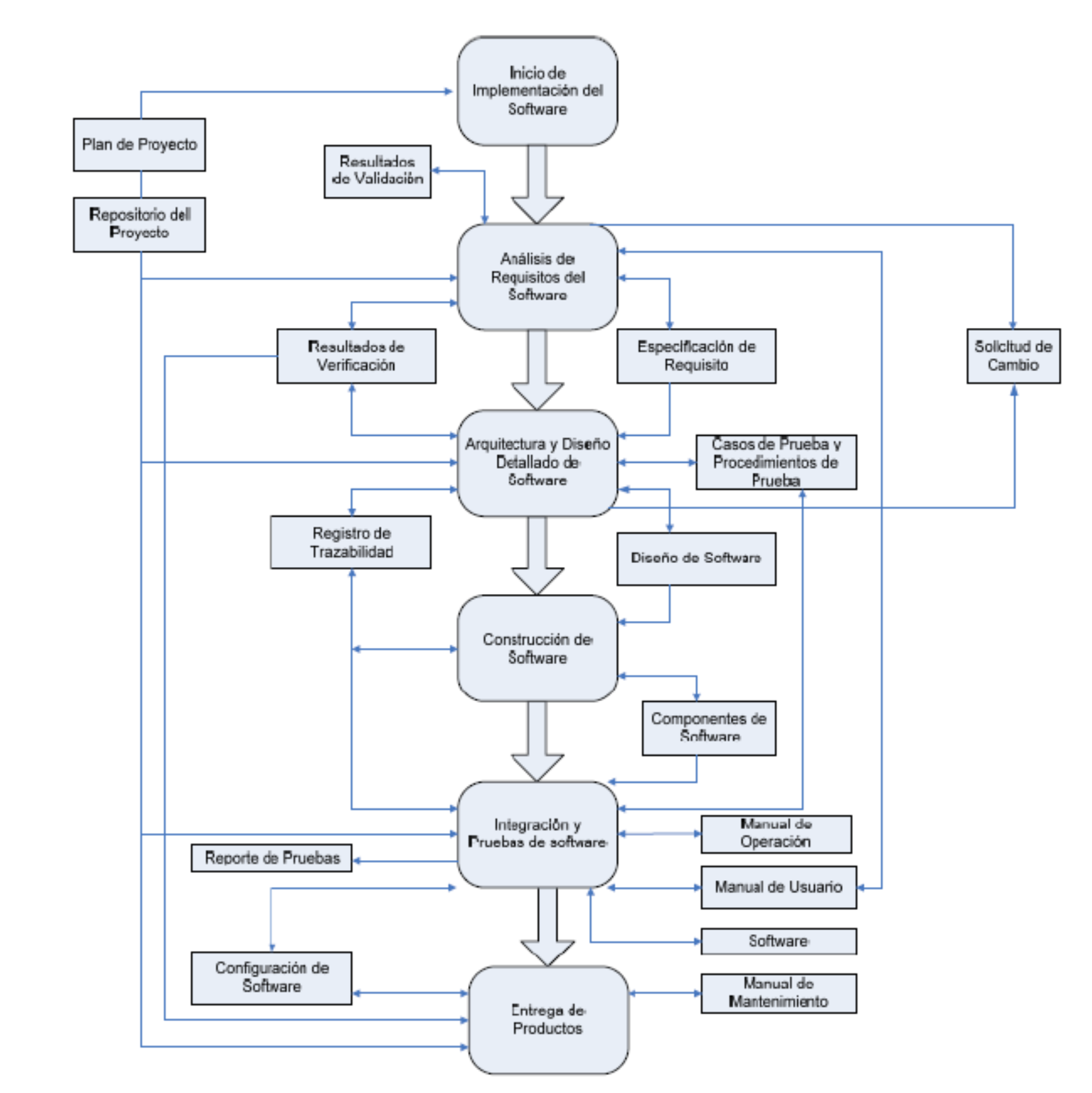 Construcción de la Guía basado en la norma ISO 29110
La norma ISO/IEC 29110, por ser un estándar de cumplimiento determina “QUE”, es lo que se debe hacer y no el “CÓMO”. 
La norma abarca el ciclo de desarrollo de software mediante los planteamientos de los procesos de gestión e implementación del software, definiendo para cada uno de éstos, actividades, tareas y los roles responsables de su ejecución
Paquete de despliegue para soporte del perfil básico
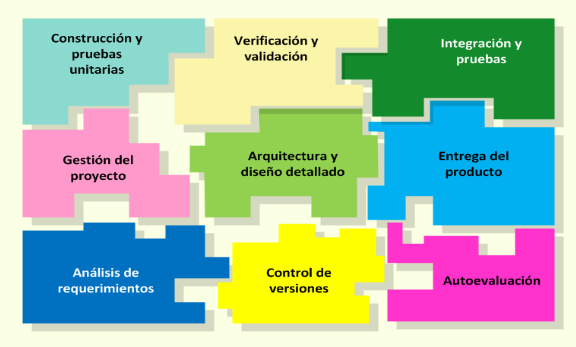 Conclusiones
Se ha realizado una breve descripción de los modelos más relevantes para este estudio, considerando tales como, CMMI (SEI, 2006), ISO 12207 (ISO, 2007), ISO 15504 (ISO, 2004) e ISO 9000 (ISO, 2000), mismos que se han convertido en los de mayor uso en la industria, pero son modelos adoptados por grandes empresas que cuentan con recursos para su implementación.

La Norma ISO/IEC 20110 es ideal para PO que cuentan con pocos recursos económicos, permiten tener software de alta calidad y competir con las grandes empresas. Con la implementación de la norma en una organización se garantiza la calidad de los procesos y se puede identificar los problemas de forma más sencilla. 


Para una correcta implementación de la Norma ISO/IEC 29110 es necesario ejecutar todas las actividades presentadas en la guía con la documentación respectiva, para que sea de fácil entendimiento en el caso de rotación de personal, no se pierda tiempo con el empleado que llega a continuar con el desarrollo.
Recomendaciones
Difundir los beneficios de los modelos más relentes en el mejoramiento de los procesos de software, para que las empresas y personas conozcan y apliquen en beneficio de su economía 

Para lograr una correcta implementación de la Norma ISO 29110 se debe considerar lo siguiente:
Debe existir una comunicación eficiente entre miembros del equipo de trabajo con respecto a las tareas asignadas y la relación entre ellas. La disponibilidad de del personal para las reuniones planificadas y ver avances es muy importante para el desarrollo del proyecto.
Estimación de tiempos correcto, para ello basarse en la experiencia y competencias del equipo de trabajo.
Incorporación de buenas prácticas internacionales
Elaborar la documentación necesaria y actualizada de los procesos que se ejecutan
Integrar actividades de control para revisar lo realizado con respecto a lo planteado.
Mantener una curva de aprendizaje alta y tecnología al alcance. La inclusión de nuevas técnicas de ingeniería de software y herramientas de soporte para los procesos facilitan la ejecución de las tareas de mejora.

Otra recomendación importante seria sociabilizar la norma a nivel educativo puede ser pregrado, para que las futuras generaciones puedan realizar un desarrollo de calidad.
Gracias